Errores Diagnósticos en Enfermedad Cerebro Vascular (ECV)
Dr. Ricardo rangel guerra
El motivo de esta presentación lo constituye el hecho de que es mucho mas desde el punto de vista de la enseñanza el enfatizar errores en el diagnostico más que aciertos, esto permite al estudiante darse cuenta de múltiples factores que influyen en la realización de un diagnostico definido. 
Todos los estudiantes de post grado ya sean residentes de Neurología o Neurocirugía o Fellows o alumnos de curso se beneficiaran enormemente al poder conocer errores que se presentan en el diagnostico de enfermedades tales como la  EVC.
Se presentaran algunos casos clínicos que evidenciaran la importancia de esta condición diagnostica
CASO # 1
Paciente con déficits  focales neurológicos.
Resumen Clínico:
Un individuo de 72 años de edad fue encontrado por su esposa en el piso de su casa. Ella lo había notado bastante somnoliento y no respondía a preguntas simples  y además estaba incapacitado para mover libremente el lado derecho del cuerpo, 20 minutos antes la esposa lo había encontrado bien en todos los aspectos. La historia médica reciente no era de significación clínica y no tenia HTA, dislipidemia pero si había tenido un infarto antiguo en el territorio de la arteria cerebral media izquierda y el ACV que presento lo tuvo 2 años antes. El paciente se había recuperado con solo secuelas mínimas y podía realizar movimientos con su mano derecha.
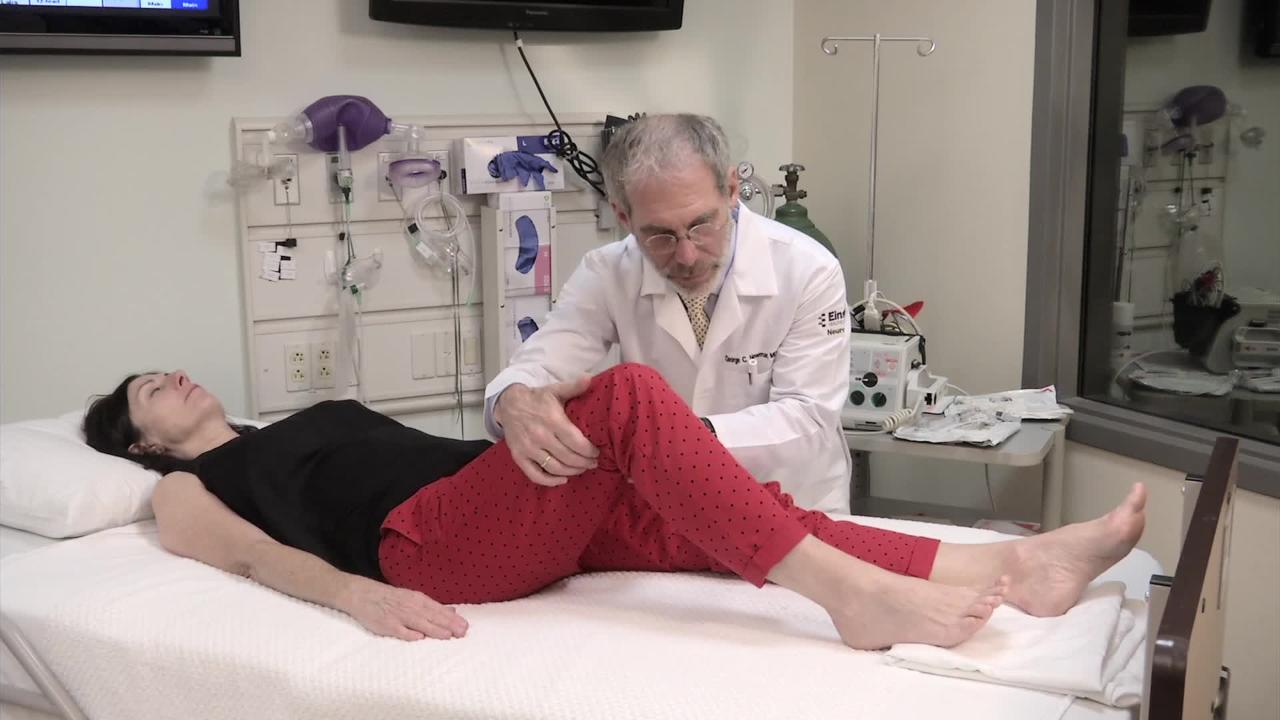 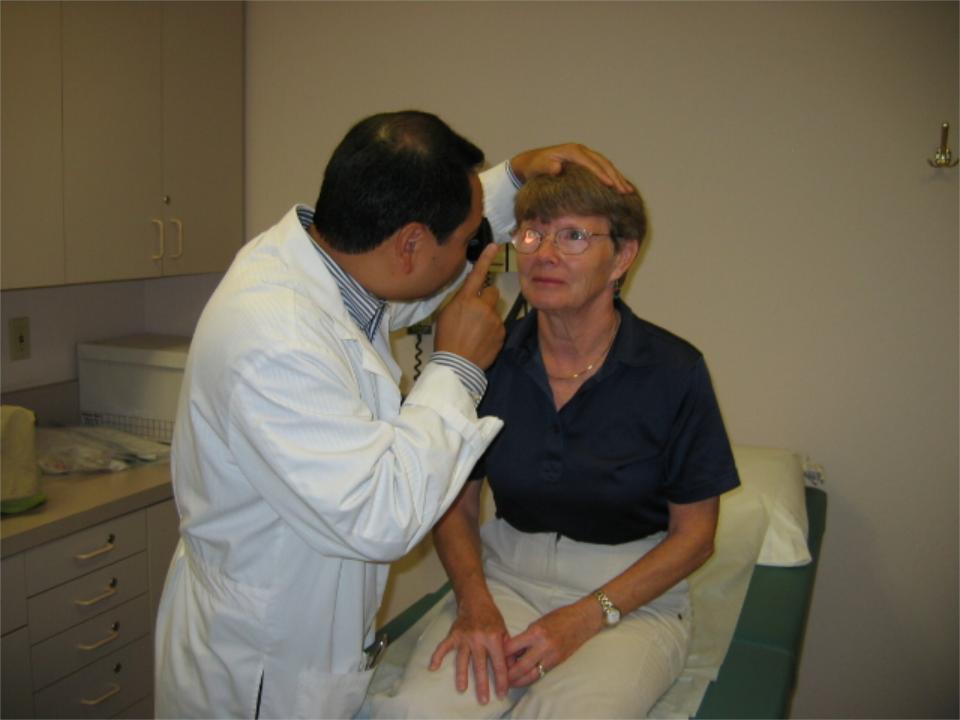 Cuando el paciente llego a la sala de emergencias una hora mas tarde estaba despierto y tenia una afasia global, hemiparesia derecha y paresia facial inferior derecha. El SCORE del NIH fue de 12. De acuerdo a la información proporcionada por su esposa el estaba mejorando clínicamente no tenia historia de mordedura de lengua, incontinencia fecal, urinaria o trauma y estaba afebril. La T/A era de  160/70 mmHg. La glucosa sanguínea, la BHC y el P. Bioquímico fueron normales incluyendo Proteína C Reactiva y el TTP estaba normal. Una TAC demostró una lesión isquémica antigua en la región insular izquierda por lo demás la TAC no revelo otros cambios anormales.
Cuando fue desalojando la sala de TAC tuvo algún movimiento involuntario leve en su lado derecho con ocasionales e intermitentes movimientos de su lado derecho de la cara y desviación de la mirada hacia la derecha. Los movimientos involuntarios duraron aproximadamente 20 segundos. Una RMN de encéfalo marcada con difusión y el coeficiente de difusión aparente no demostró evidencia de lesión isquémica aguda.
Razonamiento Diagnostico:
En el departamento de urgencias los médicos habían decidido rápidamente cual seria el diagnostico clínico mas probable y cual seria la siguiente maniobra terapéutica por realizar. Cuando este paciente llego al departamento de urgencias su examen neurológico era compatible con EVC agudo en el territorio de la arteria cerebral media izquierda. Tuvo la instalación súbita de déficit neurológico focal y tenia múltiples factores de riesgo de tipo vascular. El paciente fue visto por última vez sin síntomas en los 50 minutos siguientes antes de arribar a la sala de emergencia y el enfermo había estado bien dentro las 4 ½ horas previos al insulto vascular y estaba dentro del rango de tiempo para la administración de trombolisis intravenosa junto con activador del plasminogeno tisular. La TAC no demostró cambios importantes para un Accidente Cerebro vascular isquémico agudo y excluyeron otras enfermedades que pudieran parecerse a un Stroke agudo isquémico tales como tumores del cerebro central, metástasis, absceso cerebral o hemorragias.
Sin embargo los movimientos experimentados por el paciente cuando iba dejando la sala de TAC presento la posibilidad diagnostica de crisis convulsivas secundarias a un Ataque isquémico agudo o una crisis con parálisis de Todd desde su instalación. Crisis convulsivas parciales o secundarias pueden ocurrir en la fase aguda de un Stroke isquémico de un accidente cerebrovascular isquémico. Descritos inicialmente en el siglo XIX por Robert Bentley Todd y la parálisis de Todd se refiere a un evento post crisis convulsiva definido por un fenómeno de debilidad transitoria motora y depresión que puede durar horas o un día después de una crisis focal. En algunas ocasiones pueden existir otros signos neurológicos tales como afasia, negación o psicosis dependiendo de el foco epiléptico y de las áreas focales perilesionales. Por lo tanto los hechos de una parálisis de Todd post crisis convulsiva puede ser similar a un ataque isquémico agudo cerebral. Varias series clínicas presentaron crisis convulsivas no reconocidas previamente en estado postictal y el diagnostico mal establecido de infarto cerebral.
Algunas series pequeñas sugieren que los pacientes con lesiones estructurales tales como infarto cerebral previo pueden ser manifestadas por debilidad focal transitoria después de una crisis convulsiva aunque no hay un consenso en relación a la fisiopatología de la parálisis de Todd las hipótesis en relación a su patogenia incluyen depresión neurotransmisora, supresión activa y descargas neuronales exhaustivas por localización hipo perfusión cerebral resultando de un estado de fatiga motora de la corteza cerebral.

Una descripción detallada de la individualización de síntomas es crítica para distinguir entre la parálisis de Todd y un ataque isquémico agudo. Sin embargo pacientes con frecuencia son incapaces de reportar la forma de instalación de los síntomas ya sea porque están afásicos o no están reconociendo su déficit.
En estos casos los miembros de la familia que acompañan al paciente pueden proporcionar una información muy valiosa. 

Sin embargo en nuestro paciente la iniciación de los síntomas no fue observada y las dudas en relación al tiempo preciso permanecieron presentes. Esta parte de certeza en el diagnostico tuvo una repercusión clara en el manejo como el uso de terapias trombolítica aguda intravenosa.

Las personas ancianas tienen una incidencia alta de epilepsia capaz de ser relacionada a la enfermedad cerebrovascular por sí misma. Nuestro paciente tuvo síntomas dispersos a favor de una crisis convulsiva con parálisis de Todd tales como la somnolencia y la mejoría de los síntomas neurológicos en la historia reciente después de un infarto cortical.
Sin embargo nuestro paciente fue encontrado en el piso de su casa con un déficit neurológico focal. Tenía múltiples factores de riesgo vascular que incluía HTA, dislipidemia, y un accidente cerebro vascular previo, todos los cuales pudieron haber contribuido  a producir un nuevo accidente cerebro vascular. Sin embargo nuestro paciente no tenia historia previa de crisis convulsivas.

La Tomografía puede ser una modalidad útil indirecta para diferenciar parálisis de Todd de una crisis temprana convulsiva y la isquemia por detección de oclusiones intracraneales tales como las que favorecerían el diagnostico de una lesión de este tipo. La electroencefalografía no ayudo para diferenciar estas entidades clínicas.

Como resumen se puede considerar que una historia clínica adecuada caracterizada por síntomas que se instalan con ciertas características y es critico para el diagnostico diferencial.
CASO # 2
CEFALEA Y HEMIPARESIA
Resumen Clínico:
Una mujer de 21 años de edad, noto que al ponerse de pie de una silla, su lado izquierdo del cuerpo se volvía débil y adormecido. Una hora más tarde ella desarrollo una cefalea del lado izquierdo del cráneo de carácter pulsátil y se sintió con nausea. Tenía una historia de cefaleas recurrentes pulsátiles de intensidad moderada acompañadas de nausea fotofobia y fonofobia. Las cefaleas fueron lo suficientemente severas como para interferir con sus actividades diarias. Un año más tarde ella tuvo un episodio similar de cefalea, precedido de una sensación de pesadez en su brazo derecho la cual desapareció en unas cuantas horas. Su hermana y su madre tenían historias de cefaleas semejantes con debilidad muscular ocasional. Al admitirse al hospital su T/A era de 105/60 mmHg. Cuando llego a la sala de emergencias tenía una paresia central izquierda y hemiparesia izquierda así como adormecimiento del hemicuerpo izquierdo. La glucosa sanguínea fue de 110 mg/dl. La RMN de encéfalo no revelo alteraciones. La cefalea se resolvió en 3 horas pero su hemiparesia izquierda persistió durante 3 horas más.
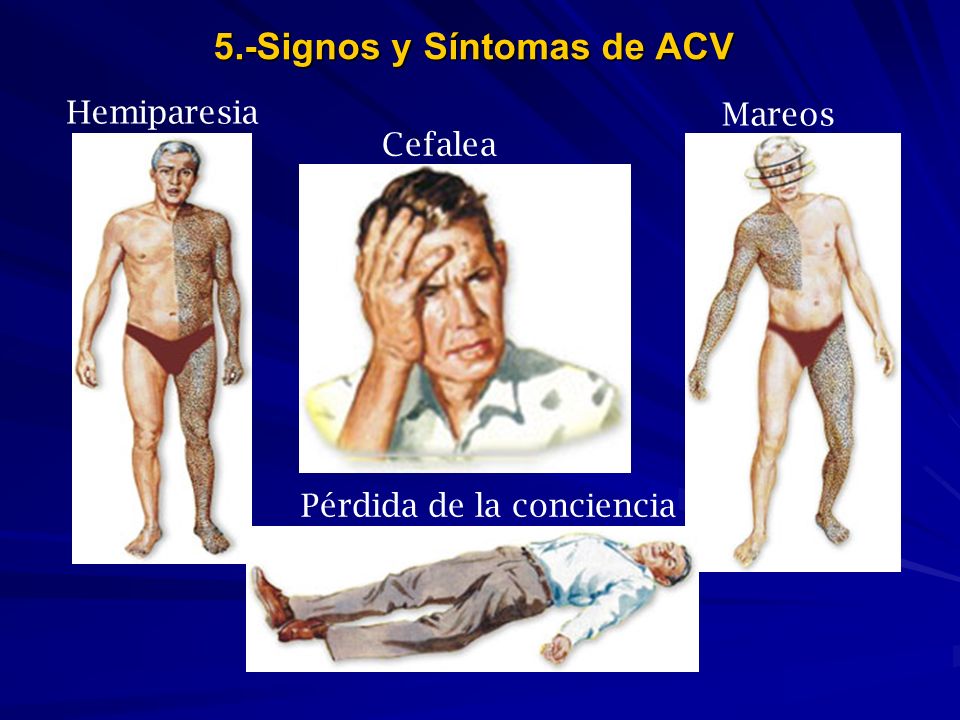 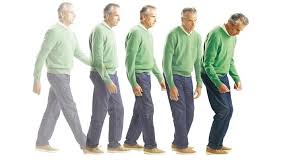 Razonamiento Diagnostico:

Lo joven de nuestra paciente y la falta de factores de riesgo vascular tradicionales presentaron la posibilidad de un diagnóstico alternativo de Ataques Isquémicos Transitorios (AIT).  AIT son raros en pacientes jóvenes sin evidencias de factores vasculares de riesgo. La presencia de un déficit neurológico transitorio recurrente seguido por una cefalea evanescente, se estableció el diagnostico de migraña con aura. La migraña habitualmente inicia en la primera o segunda década de la vida. Nuestra paciente tenia historia previa de cefaleas unilaterales de intensidad moderada, pulsátiles, asociadas con nausea y fotofobia sugestivos, de diagnóstico de migrañas. La migraña es una enfermedad común que puede acompañarse de aura en la tercera parte de los pacientes. Las migrañas con aura pueden presentarse con síntomas neurológicos que simulan un AIT o un AVC. Un Aura se define como una sintomatología neurológica focal transitoria que habitualmente preceden o a veces acompañan a la cefalea.
Sin embargo, la cefalea puede algunas veces estar ausente evitando establecer un diagnostico correcto. El Aura migrañosa típica mas comúnmente es visual y puede caracterizarse por alteraciones de la sensibilidad, alteraciones del lenguaje o ambas. Los síntomas visuales se caracterizan por hechos positivos tales como escotomas centellantes. La migraña basilar puede presentarse con visión doble, inestabilidad de la marcha, sincope o perder la conciencia. La migraña oftálmica o retiniana típicamente afecta solo un ojo. Cuando el aura incluye debilidad muscular como síntoma se clasifica como migraña hemipléjica y en esta paciente sucedió en esa forma. Para distinguir auras sensitivas y motoras puede ser en ocasiones un reto diagnóstico. El aura motora debe ser claramente caracterizada por un déficit motor tal como debilidad muscular, dificultad para mover una mano, un brazo o una pierna. Algunos pacientes con aura sensitiva pueden reportar que sueltan los objetos de las manos.
Una investigación epidemiológica en una población especifica encontró una prevalencia de .005 % para migraña hemipléjica.
El aura típica sensitiva se caracteriza por una sensación de hormigamiento afectando uno de los dedos que probablemente progrese hacia otros dedos así como el brazo y luego afecta la cara, la lengua y mas tarde el hemicuerpo y una pierna. Los síntomas de aura diferentes progresan lentamente sobre un lapso de 20 - 30 minutos y ocurren de forma sucesiva habitualmente en el siguiente orden: visual, sensitivo, motora, afásica y alteraciones basilares.
La migraña también se considera que es causada por depresión cortical progresiva, la cual se caracteriza por una estación neuronal breve que se inicia con despolarización que se prolonga o se proyecta a través de la corteza cerebral seguida por una inhibición prolongada de la actividad neuronal.
La migraña hemipléjica  puede ocurrir como forma esporádica o como un desorden familiar. Los pacientes con migraña hemipléjica  esporádica tienen a veces historia familiar de al menos un familiar en primer grado afectado o a veces en segundo grado. La migraña esporádica de tipo hemipléjico puede a veces producir prevalencia similar de .002 a .003 %. La migraña hemipléjica  familiar es de transmisión hereditaria dominante. La presencia de debilidad similar en la hermana y la madre de La paciente sugieren que se trata de una forma genética con las características ya mencionada. 
Estudio de imagen y LCR efectuado durante o después del episodio de migraña son de poco valor clínico excepto cuando aparecen manifestaciones cerebelosas como en el caso presente. La cefalea es mas común en el Stroke Isquémico Agudo.
El 27% de pacientes experimentan la cefalea con un Accidente Vascular Cerebral Isquémico. Algunas veces la cefalea en pacientes con AVC pueden dirigir la atención o una disección cervical carotidea como la causa de estos síntomas.

En el infarto migrañoso los síntomas se caracterizan por el aura típica y NO son totalmente reversibles.

TIP:
El Diagnóstico de migraña hemipléjica  se basa en un periodo de descripción del aura y en la exclusión de otras causas sintomáticas. El diagnóstico está a menudo establecido cuando aparecen otros ataques recurrentes estereotipados.
CASO # 3
ALTERACION SUBITA DE LA MEMORIA
Resumen Clínico:
Una mujer de 63 años de edad fue admitida al hospital debido a una instalación súbita de alteración de la memoria. Ese día temprano por la mañana ella telefoneó a su esposo diciéndole que había tenido vértigo y no se estaba sintiendo bien. 5 min mas tarde, cuando su esposo la encontró, ella había estado realizando preguntas repetidamente:
¿Dónde estoy? 
¿Que pasó? 
¿Que estoy haciendo aquí?
¿Que día es hoy?
Aunque las respuestas fueron apropiadas ella no parecía recordarlas. Tampoco recordaba lo que había hecho el día anterior. Este episodio duro aproximadamente 5 horas con una mejoría gradual de su capacidad para recolectar información.
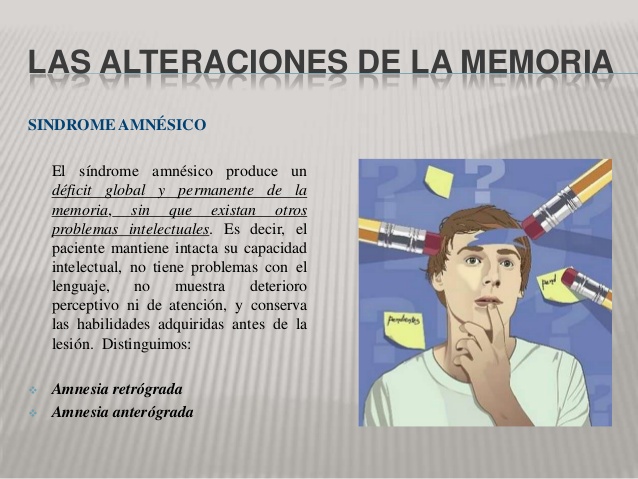 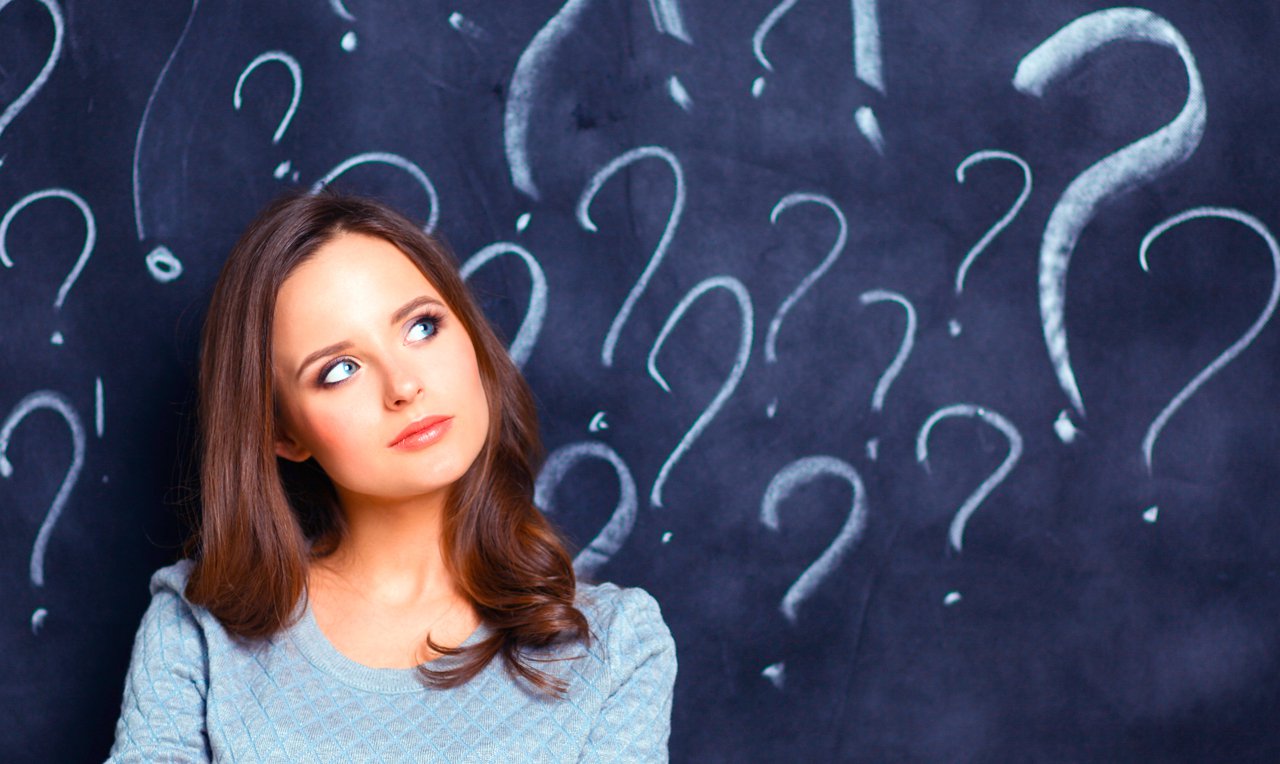 Durante el episodio ella no tuvo contacto con su esposo, el esposo no notó movimientos involuntarios o automatismo. Cuando fue examinada en el departamento de urgencias era incapaz de recordar algún tipo de información. Sin embargo no podía recordar que había pasado durante todo ese día. Tenía una historia previa de HTA bajo tratamiento con lisinopril. No había historia reciente de TCE, tampoco tomaba drogas o nuevos medicamentos. Al admitirla estaba afebril, la T/A era de 113/70 mmHg, y el examen neurológico NO fue significativo incluyendo la capacidad para recolectar nueva información; la glucosa sanguínea fue de 120 mg/dl y la RMN de encéfalo con difusión y secuencia de ADC no eran significativas. El EEG demostró lentificación focal o actividad epileptiforme por lo cual la RMN con difusión se realizó 3 días más tarde y demostraron una imagen de restricción redondeada en el territorio de la cerebral anterior del lado derecho, así como en el hipocampo derecho, pero no tuvo otros síntomas.
Razonamiento Diagnostico:

La aparición súbita de alteración de la memoria es consistente con una Amnesia Global Transitoria. La frecuencia de Amnesia Global Transitoria varía de 3 – 8 % en los habitantes por año. La Amnesia Global Transitoria se caracteriza por perdida súbita de memoria anterógrada y retrógrada y puede durar hasta 24 horas pero habitualmente dura menos. No había pérdida de identidad personal de su personalidad o de su lenguaje y, las funciones viso-espaciales durante el episodio amnésico no se observaron, no hubo otro déficit neurológico, trauma reciente o signos de crisis convulsivas en ese momento. Después del episodio la memoria anterógrada se retornó a lo normal pero la paciente no podía recordar que había sucedido durante el periodo de amnesia. 
La Amnesia Global Transitoria más comúnmente ocurre en pacientes de la 6ta o 7ª década de la vida; consecuencias como cefaleas, la nausea y el mareo pueden estar presentes durante el episodio de esta naturaleza.
La actividad física exagerada o eventos emocionales importantes pueden anteceder a la instalación de los síntomas. El estudio de neuroimágen después del episodio agudo de Amnesia Global Transitoria demostró una perturbación transitoria de los circuitos del hipocampo específico afectando en el proceso de la memoria. Lesiones por difusión locales pueden ser detectadas selectivamente en el territorio de la cerebral anterior izquierda o en el asta de Ammon del hipocampo y se detectaron 72 horas después de la instalación de los síntomas.
Aunque la migraña como isquemia focal y anormalidades de la circulación venosa así como enfermos epilépticos han sido implicados en la fisiopatología de enfermedad transitoria, los factores que desencadenan estos eventos únicos permanecen desconocidos; datos recientes sugieren que la vulnerabilidad del territorio cerebral anterior y el stress metabólico juegan un importante papel en la cascada de fisiopatología de este síndrome provocando una alteración de las funciones hipocampicas durante la Amnesia Global Transitoria.
Existen casos de Amnesia Global Transitoria debido a crisis focales también conocidas como Amnesia Epiléptica Transitoria. La Amnesia Epiléptica Transitoria tiene presentación clínica similar a la Amnesia Global Transitoria y tiende a ocurrir en las horas de la mañana pero puede ser distinguido por la duración más corta y por periodos de amnesia repetidos.
Ataques Isquémicos Transitorios con alteración de la memoria son raros; cualquier región del sistema límbico afectando los procesos de la memoria pueden ser dañados por ACV, EVC pero ocurren de forma aislada. La combinación de amnesia con otros déficits neurológicos asociados a menudo levanta la sospecha de un evento cerebrovascular en estos pacientes.

TIP:

La Amnesia Global Transitoria puede ser una alteración de memoria aislada y temporal que puede durar hasta 24 horas.
Errores Diagnósticos en Enfermedad Cerebro Vascular (ECV)
Ataques Isquémicos Transitorios y “Stroke MIMICS” y “CAMALEONES”
Reconocimiento de AIT en niños y adultos jóvenes
AIT no reconocidos y Enf. No reconocida con bajo territorio.
Cuando la imagen diagnostica NO es Diagnostica
Escoger pacientes apropiados para anticoagulantes.
Manejo antitrombotico en enfermedad cerebrovascular ateromatosa recurrente
Errores comunes en trombolisis I.V. para ACV agudo isquémico
Dilemas en terapia endovascular para EVC
9) Escoger los pacientes adecuados para procedimientos endovasculares intervencionistas en Enf. Carotidea
10) ACV y foramen oval permeable, decisión para cerrar el foramen oval
El diagnostico y el exceso de diagnostico en vasculitis cerebral
Reconocimiento de etiologías cerebro vasculares en cefaleas de “Trueno”
Diagnostico insuficiente en Síndrome de Vasoconstricción Cerebral Reversible
Enfermedad de Moya moya y otras vasculopatías cerebrales no ateroescleróticas
Demencia vascular y déficit cognitivo vascular
Error en el diagnóstico de Hemorragia Subaracnoidea
Manejo de la ECV Hemorrágica
Manejo de pacientes o ¿manejo de resultados de pruebas auxiliares de diagnostico?